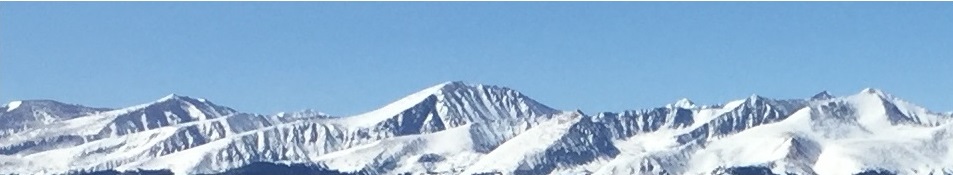 11b – Game Theory
This web quiz may appear as two pages on tablets and laptops.

I recommend that you view it as one page by clicking on the open book icon        at the bottom of the page.
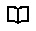 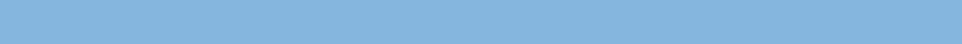 11b Game Theory
Must Know / Outcomes:
Use a profit-payoffs matrix (game theory) to explain the mutual interdependence of two rival firms and that the best outcome may not be individually rational 
Use a profit-payoffs matrix (game theory) to explain why oligopolists might tempt to cheat on a collusive agreement.
Definitions:
Strategic behavior / strategic  interaction
Prisoner’s Dilemma
Dominant Strategy
Self enforcing agreement
Individually rational
Nash Equilibrium
11b Oligopoly - Game Theory
Definitions:
Strategic behavior / strategic  interaction: Decision-making when the outcome also depends on the actions of others
Prisoner’s Dilemma:  The best choice for both players is not the equilibrium (rational) outcome
Dominant Strategy: a choice for a player that maximizes their satisfaction no matter what their rivals are doing
Self enforcing agreement:  Occurs when both players cannot improve their situation by changing their choice
Individually rational: choice that increases your satisfaction
Nash Equilibrium: The outcome (equilibrium) of game theory when each player is individually rational (their dominant strategy) given what all other players are doing
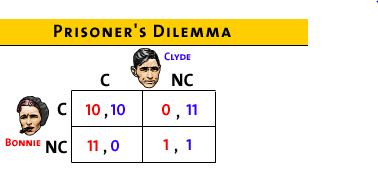 1. Strategic behavior means:
outcome depends not just on what you do, but what your competitor does 
neither can improve their situation by changing their minds 
a choice for a player that maximizes her satisfaction no matter what her rivals are doing
1. Strategic behavior means:
outcome depends not just on what you do, but what your competitor does 
neither can improve their situation by changing their minds 
a choice for a player that maximizes her satisfaction no matter what her rivals are doing
2. Dominant Strategy means:
outcome depends not just on what you do, but what your competitor does 
neither can improve their situation by changing their minds 
a choice for a player that maximizes her satisfaction no matter what her rivals are doing
2. Dominant Strategy means:
outcome depends not just on what you do, but what your competitor does 
neither can improve their situation by changing their minds 
a choice for a player that maximizes her satisfaction no matter what her rivals are doing
3. Self enforcing agreement means:
outcome depends not just on what you do, but what your competitor does 
neither can improve their situation by changing their minds 
a choice for a player that maximizes her satisfaction no matter what her rivals are doing
3. Self enforcing agreement means:
outcome depends not just on what you do, but what your competitor does 
neither can improve their situation by changing their minds 
a choice for a player that maximizes her satisfaction no matter what her rivals are doing
4. What is Nash Equilibrium?
outcome depends not just on what you do, but what your competitor does 
neither can improve their situation by changing their minds 
the outcome when each player is doing the best they can given what all other players are doing
a choice for a player that maximizes her satisfaction no matter what her rivals are doing
4. What is Nash Equilibrium?
outcome depends not just on what you do, but what your competitor does 
neither can improve their situation by changing their minds 
the outcome when each player is doing the best they can given what all other players are doing
a choice for a player that maximizes her satisfaction no matter what her rivals are doing
NashEquilibrium The outcome when each player is doing the best they can given what all other players are doing
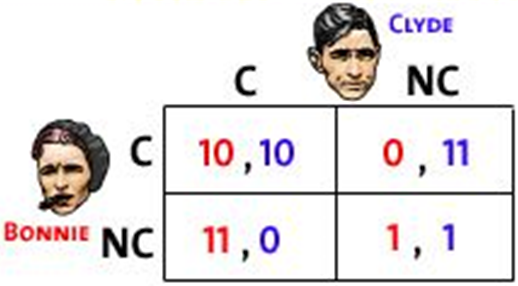 PRISONER’S DILEMMA:
 
The Nash equilibrium is both 
of them confessing.
 
The best option for both of them 
would be to not confess.
For the following questions refer to this game theory matrix where the numerical data show the profits resulting from alternative combinations of advertising strategies for Ajax and Acme. YP 63
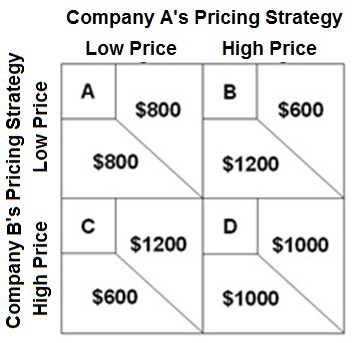 5. If company A does a high price then the dominant strategy for B will be:YP 63
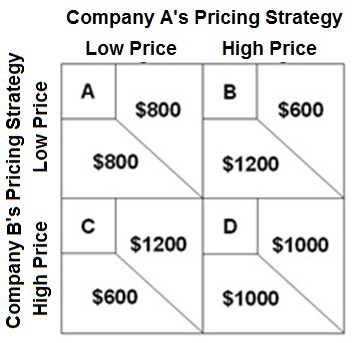 Low Price
High Price
Neither
5. If company A does a high price then the dominant strategy for B will be:YP 63
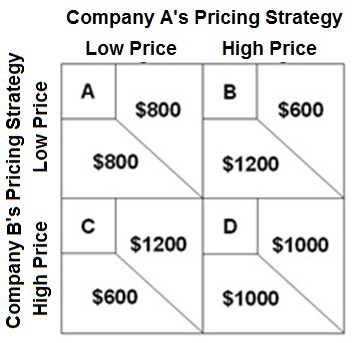 Low Price
High Price
Neither
6. The dominant strategy will be:YP 63
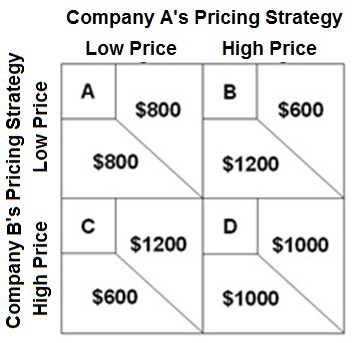 High for A;  Low for B 	 
Low for A;  High for B 	 
Low Price for both
High Price  for both
6. The dominant strategy will be:YP 63
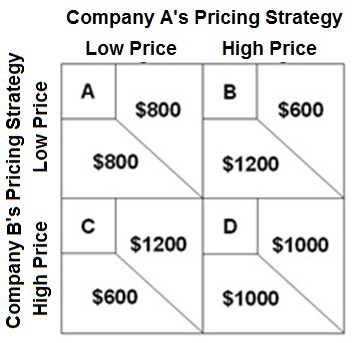 High for A;  Low for B	 
Low for A;  High for B	 
Low Price for both
High Price  for both
7. The Nash equilibrium will be cell: (YP 63)
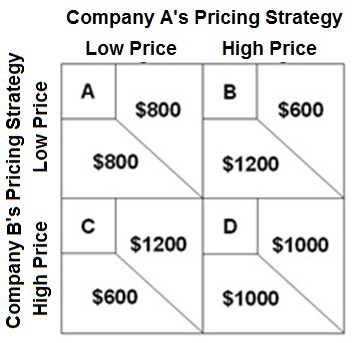 A
B
C
D
7. The Nash equilibrium will be cell: (YP 63)
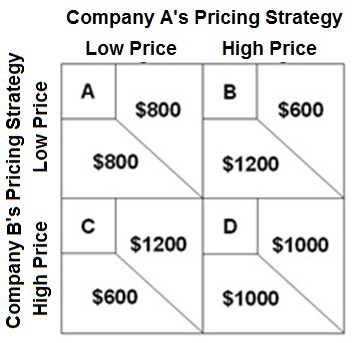 A
B
C
D
DEFINITION: Nash Equilibrium The outcome (equilibrium) of game theory when each player is individually rational (their dominant strategy) given what all other players are doing.A self-enforcing agreement.No one can gain by changing strategies if nobody else does.
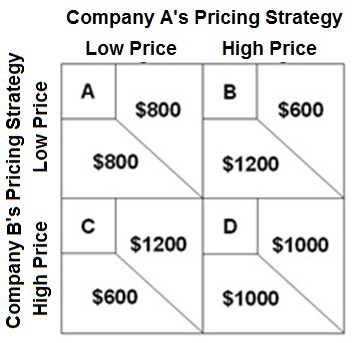 Nash Equilibrium is cell A.
No one can gain by changing strategies if nobody else does.
8. Without collusion, the outcome of the game is cell:(YP 63)
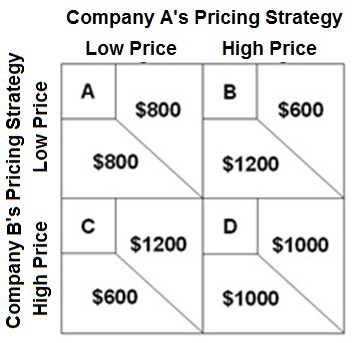 A
B
C
D
8. Without collusion, the outcome of the game is cell:(YP 63)
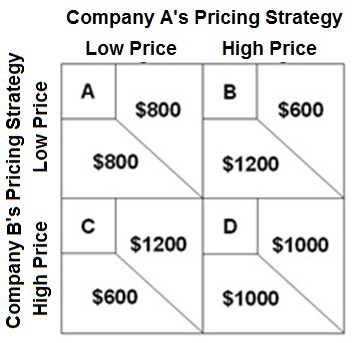 A
B
C
D
9. With collusion and no cheating, the outcome of the game is cell: (YP 63)
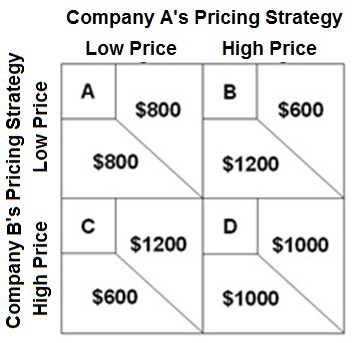 A
B
C
D
9. With collusion and no cheating, the outcome of the game is cell: (YP 63)
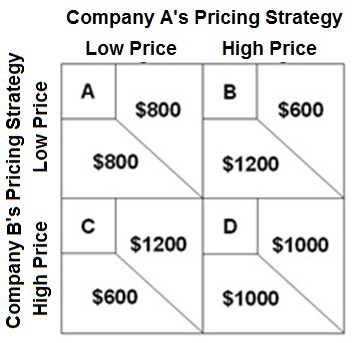 A
B
C
D
10.  If A and B agree to a high price policy through collusion, the temptation to cheat on that agreement is demonstrated by the fact that:  (YP 63)
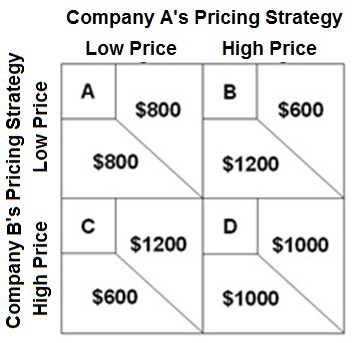 Company A can increase profits by charging a lower price
Company A can increase profits by charging a higher price
Profits increase if both charge a lower price
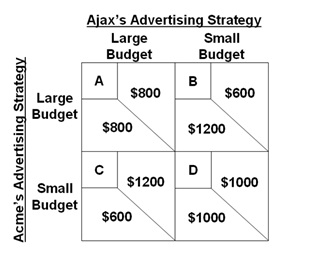 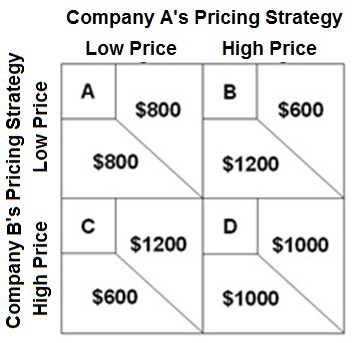 10.  If A and B agree to a high price policy through collusion, the temptation to cheat on that agreement is demonstrated by the fact that:  (YP 63)
Company A can increase profits by charging a lower price
Company A can increase profits by charging a higher price
Profits increase if both charge a lower price